DISCLAIMER
Dieser Foliensatz ist für den nicht-kommerziellen Einsatz in der Aus- und Weiterbildung von Gesundheitsakteuren nutzbar. Er darf nicht an Dritte verkauft werden. Als Quelle ist stets anzugeben: „Deutsche Allianz Klimawandel und Gesundheit (KLUG) e.V.“. Alle Quellenangaben müssen unverändert übernommen werden. KLUG haftet nicht für Urheberrechtsverletzungen und Ansprüche, die Urheber oder Dritte im Namen von Urhebern an den Verwender stellen könnten. Bei Veränderungen an den Folien sind diese zu kennzeichnen. Bitte informieren Sie uns über die Nutzung der Folien per Email an hitzeschutz@klimawandel-gesundheit.de  (Veranstaltung, Veranstalter, Datum, Zielgruppe, Anzahl Teilnehmende).
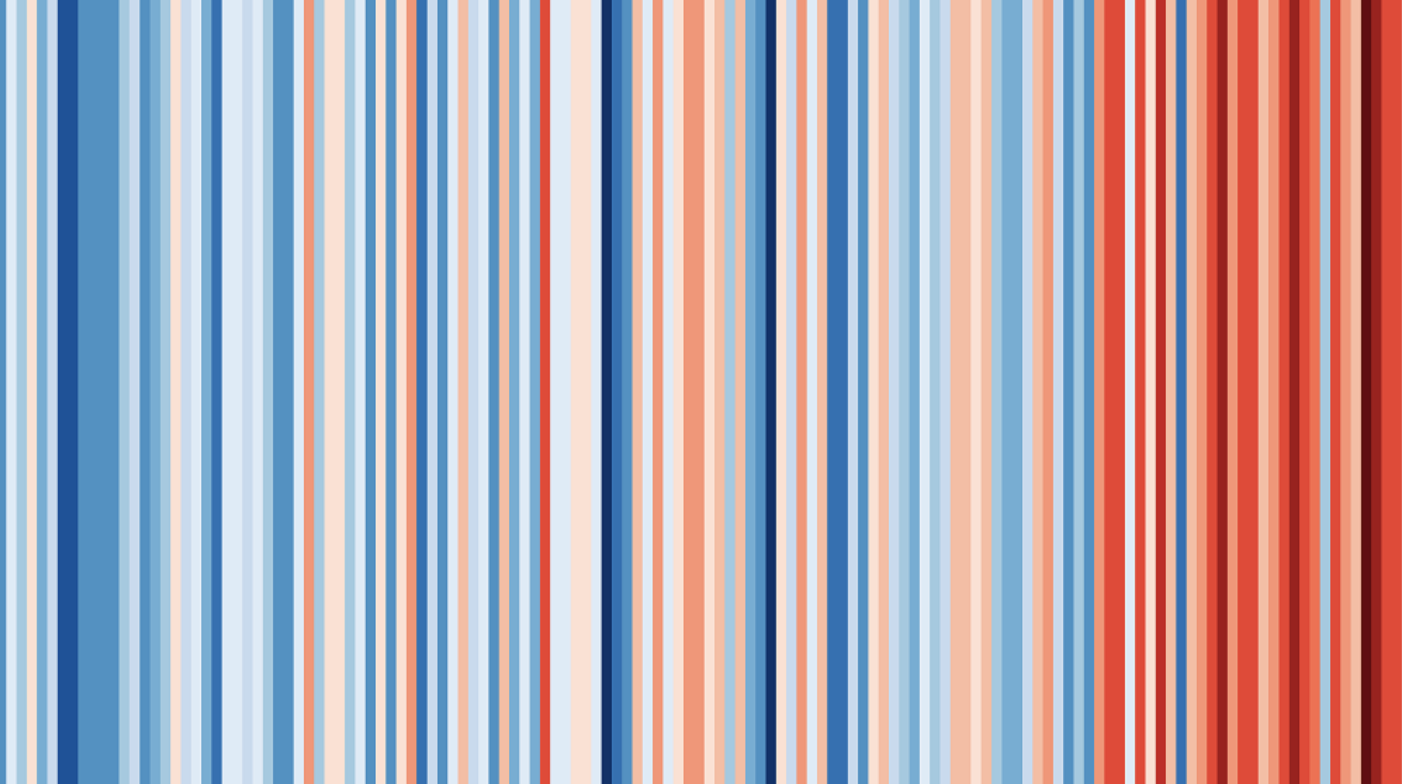 Temperatur und Gesundheit
Stand Juni 2022
Grafik: Ed Hawkins/www.showyourstripes.info
Anstieg der Durchschnittstemperatur
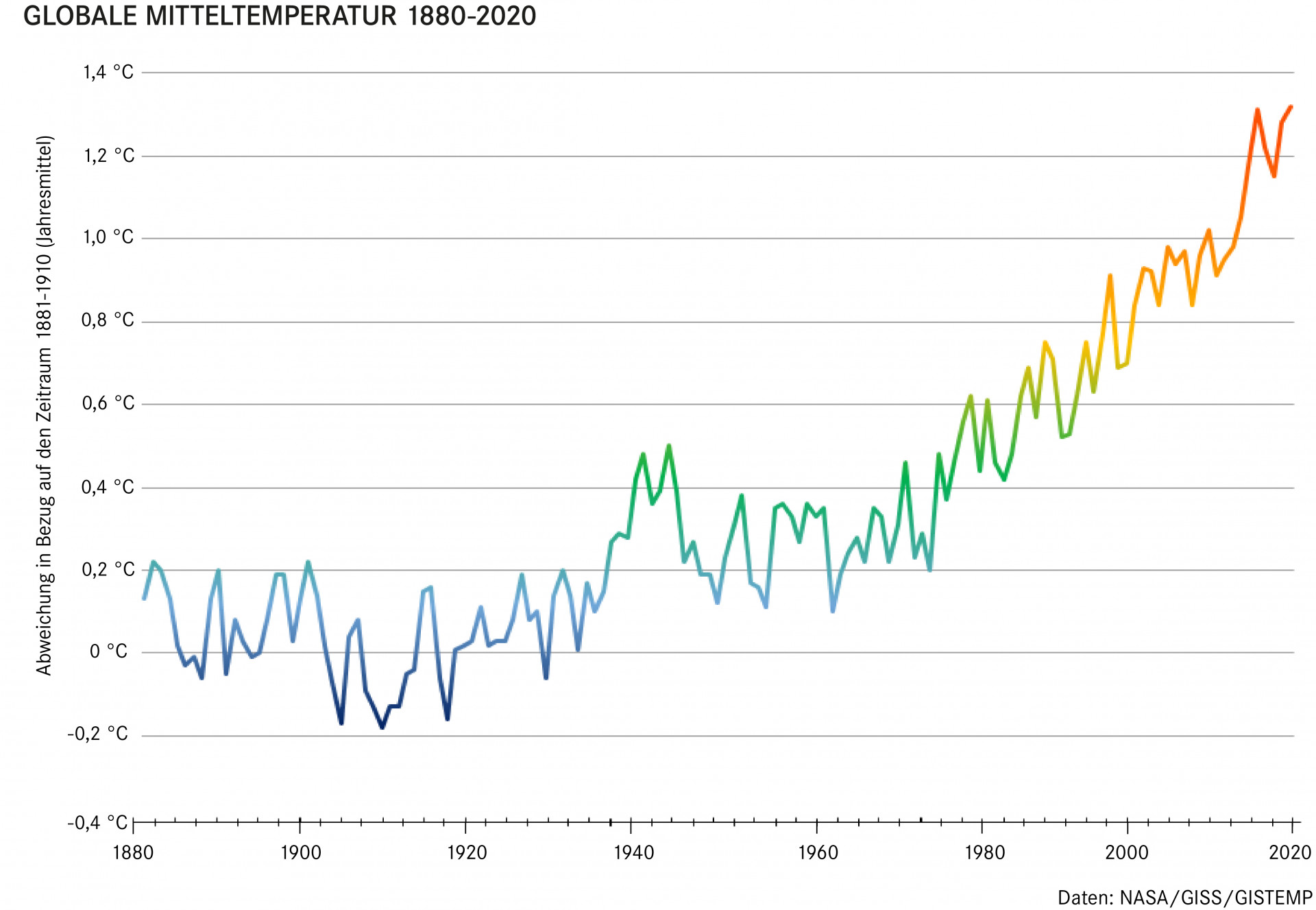 Quelle: https://www.deutsches-klima-konsortium.de/fileadmin/user_upload/pdfs/Publikationen_DKK/basisfakten-klimawandel.pdf
Anstieg der Durchschnittstemperatur
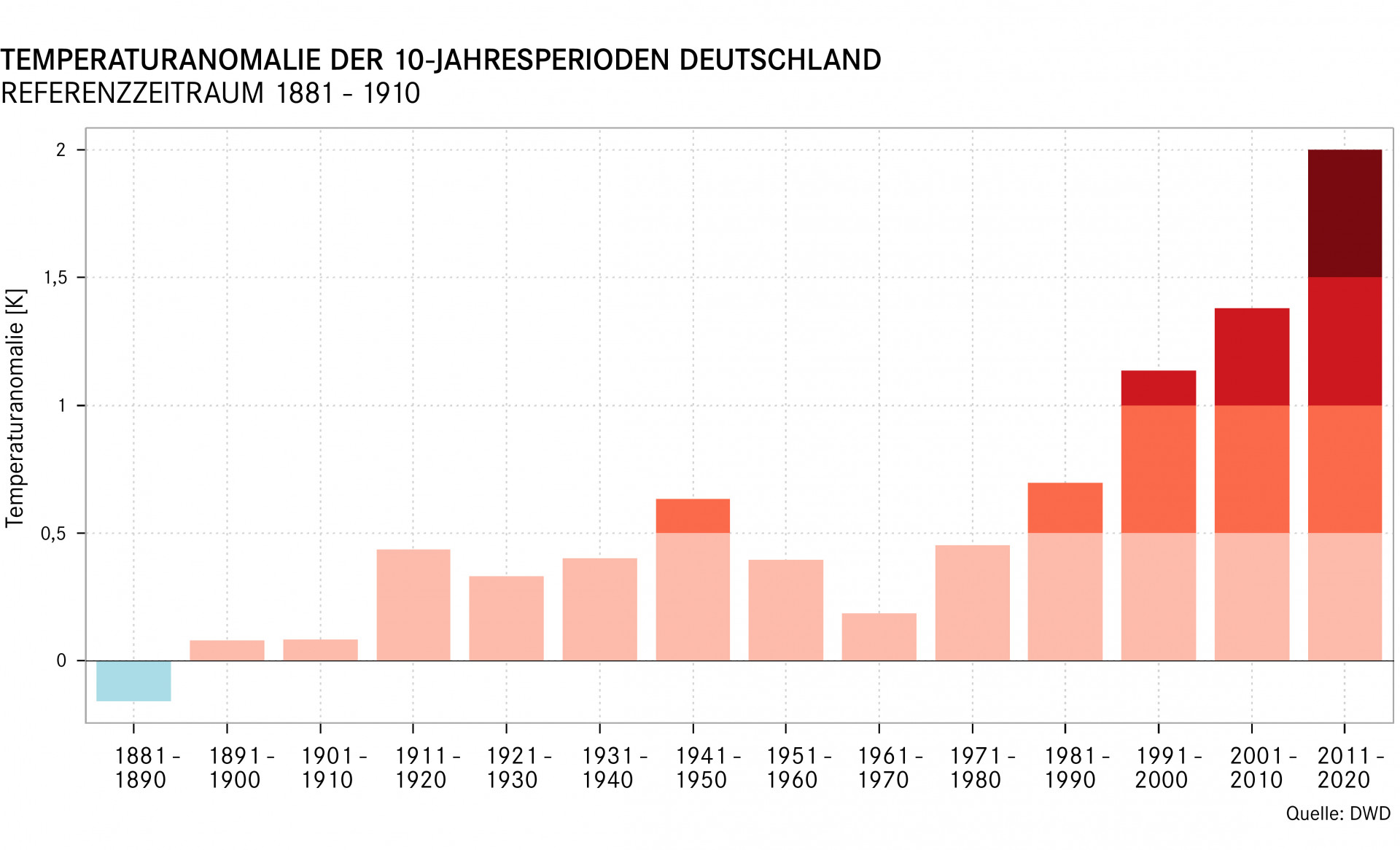 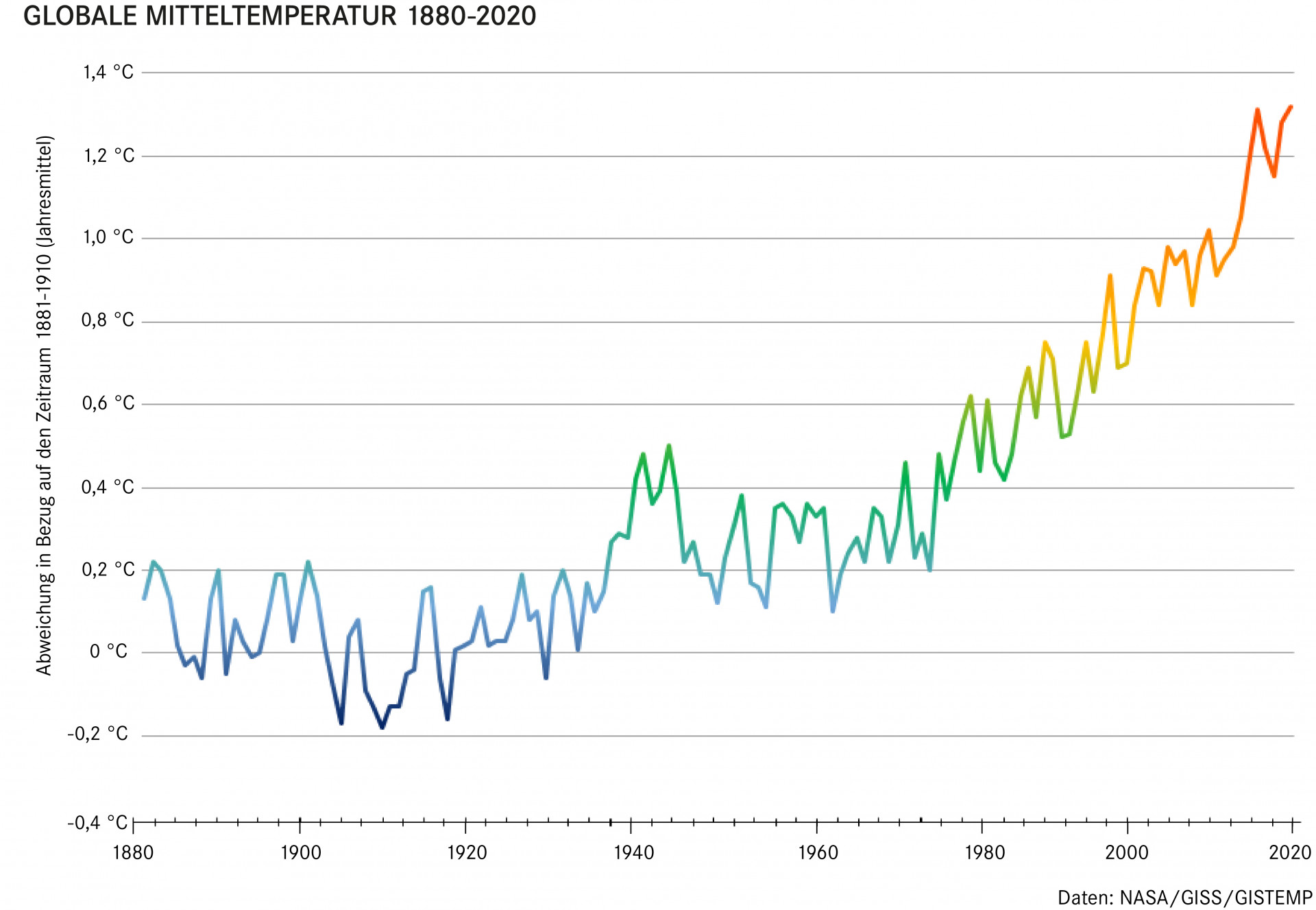 Quelle: https://www.deutsches-klima-konsortium.de/fileadmin/user_upload/pdfs/Publikationen_DKK/basisfakten-klimawandel.pdf
Häufigkeit von Hitzewellen
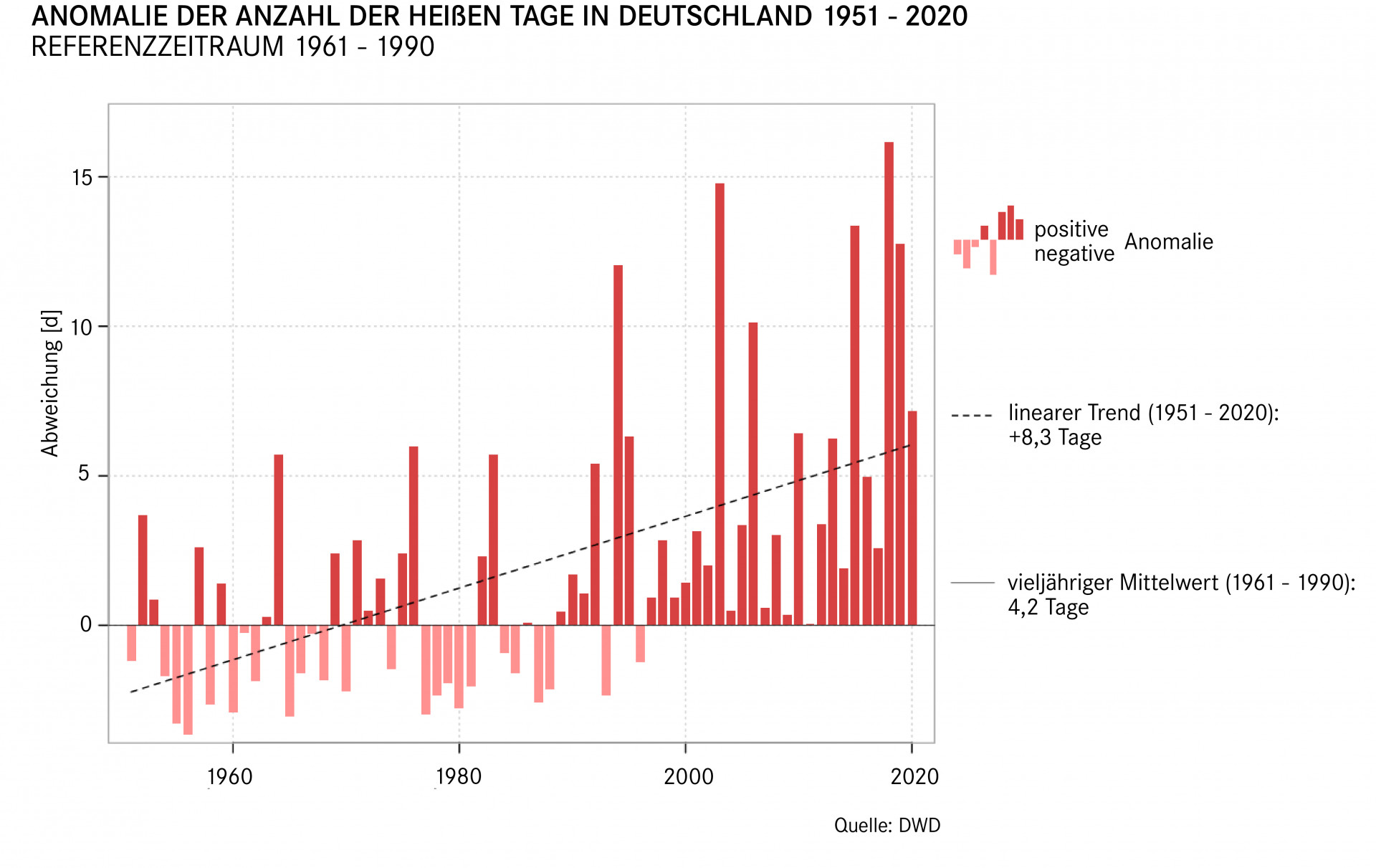 Quelle: https://www.deutsches-klima-konsortium.de/fileadmin/user_upload/pdfs/Publikationen_DKK/basisfakten-klimawandel.pdf
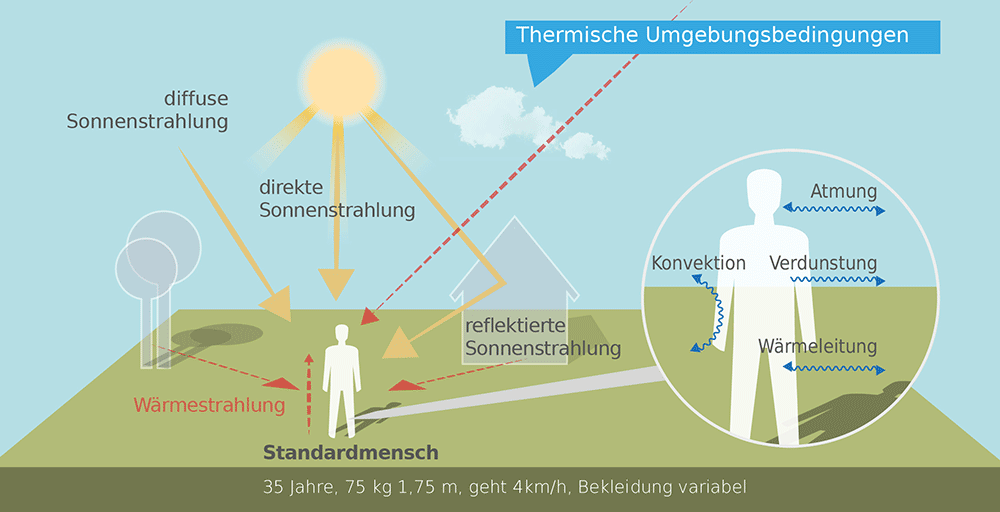 Quelle: https://www.dwd.de/DE/leistungen/unwetterklima/hitze/hitze_node.html
Zusammenhang Hitze und Mortalität
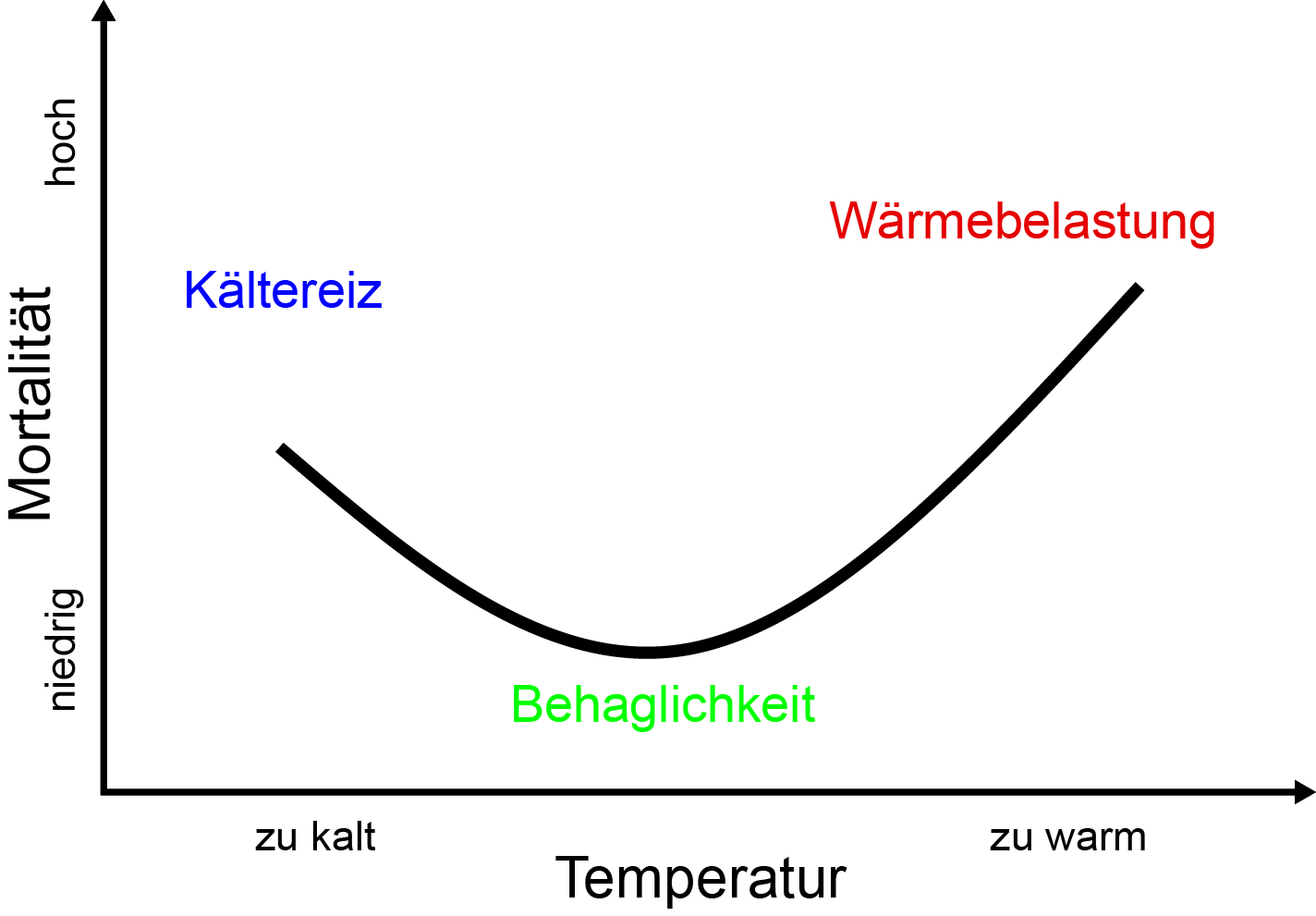 Abbildung von Endlicher W. In: Guy P. Brasseur, Daniela Jacob, Susanne Schuck-Zöller (Hrgs) (2016): Klimawandel in Deutschland. Entwicklung, Folgen, Risiken und Perspektiven. ca. 350 S., über 100 Abb., Berlin Heidelberg. DOI 10.1007/978-3-662-50397-3
Hitzebedingte Todesfälle in Deutschland
modifiziert nach An der Heiden et al. 2019, signifikante Ergebnisse orange
Hitzebedingte Morbidität und Mortalität
Folie nach Fortbildung des Robert-Bosch-Krankenhauses:
http://www.klinikum.uni-muenchen.de/Bildungsmodule-Aerzte/download/de/PDFs/lindemann/Fortbildung-Aerzte1.pptx
Vulnerabilität und Anpassung
Folie nach Fortbildung des Robert-Bosch-Krankenhauses:
http://www.klinikum.uni-muenchen.de/Bildungsmodule-Aerzte/download/de/PDFs/lindemann/Fortbildung-Aerzte1.pptx
Vulnerable Gruppen
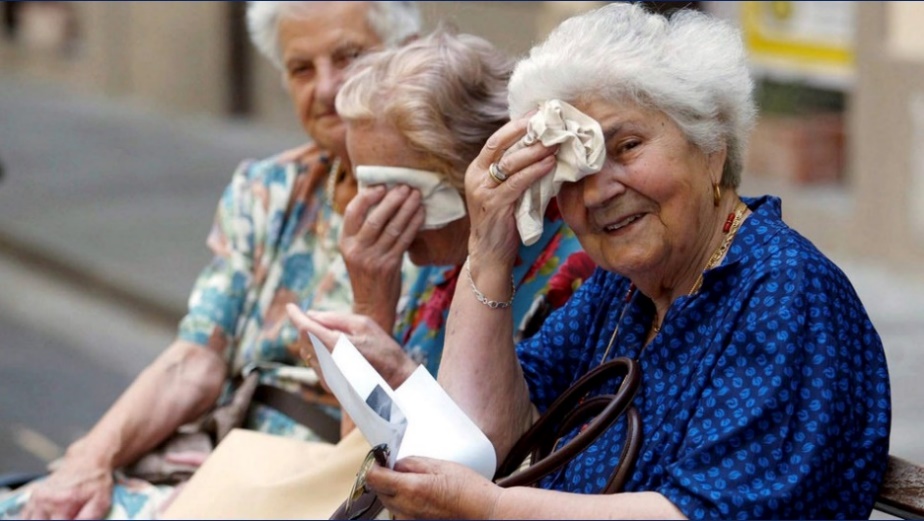 Folie nach Fortbildung des Robert-Bosch-Krankenhauses:
http://www.klinikum.uni-muenchen.de/Bildungsmodule-Aerzte/download/de/PDFs/lindemann/Fortbildung-Aerzte1.pptx
Gehäufte Vorerkrankungen
Physiologische Veränderungen
Warum sind ältere Menschen besonders gefährdet?
Koronare Herzerkrankung
Herzschwäche
Nierenerkrankungen
Diabetes mellitus
Chronische Lungenerkrankungen
Dementielle Syndrome
Parkinson
Deutlich verminderte Hautdurchblutung
Eingeschränkte Gefäßregulation zur Umverteilung von Blutvolumen
Verminderte Schweißproduktion
Wärmeabgabe über die Haut erschwert
eingeschränkte Wärmeregulation bzw. Anpassung des Verhaltens erschwert
Folie nach Fortbildung des Robert-Bosch-Krankenhauses:
http://www.klinikum.uni-muenchen.de/Bildungsmodule-Aerzte/download/de/PDFs/lindemann/Fortbildung-Aerzte1.pptx
Risikofaktoren älterer Menschen
Folie nach Fortbildung des Robert-Bosch-Krankenhauses:
http://www.klinikum.uni-muenchen.de/Bildungsmodule-Aerzte/download/de/PDFs/lindemann/Fortbildung-Aerzte1.pptx
Quellen
A. Herrmann, W. E. Haefeli, U. Lindemann, K. Rapp, P. Roigk & C. Becker (2019): Epidemiologie und Prävention hitzebedingter Gesundheitsschäden älterer Menschen. Z Gerontol Geriat 2019 · 52:487–502: https://doi.org/10.1007/s00391-019-01594-4   
Endlicher W. In: Guy P. Brasseur, Daniela Jacob, Susanne Schuck-Zöller (Hrgs) (2016): Klimawandel in Deutschland. Entwicklung, Folgen, Risiken und Perspektiven. ca. 350 S., über 100 Abb., Berlin Heidelberg. https://doi.org/10.1007/978-3-662-50397-3   
M. an der Heiden, S. Muthers, H. Niemann, U. Buchholz, L .Grabenhenrich, A. Matzarakis (2019): Schätzung hitzebedingter Todesfälle in Deutschland zwischen 2001 und 2015. Bundesgesundheitsbl 2019 · 62:571–579 https://doi.org/10.1007/s00103-019-02932-y 
Deutsches Klima-Konsortium, Deutsche Meteorologische Gesellschaft, Deutscher Wetterdienst, Extremwetterkongress Hamburg, Helmholtz-Klima-Initiative, klimafakten.de (2021): Was wir heute übers Klima wissen. Basisfakten zum Klimawandel, die in der Wissenschaft unumstritten sind. https://www.deutsches-klima-konsortium.de/fileadmin/user_upload/pdfs/Publikationen_DKK/basisfakten-klimawandel.pdf 
Deutscher Wetterdienst: https://www.dwd.de/DE/leistungen/unwetterklima/hitze/hitze_node.html
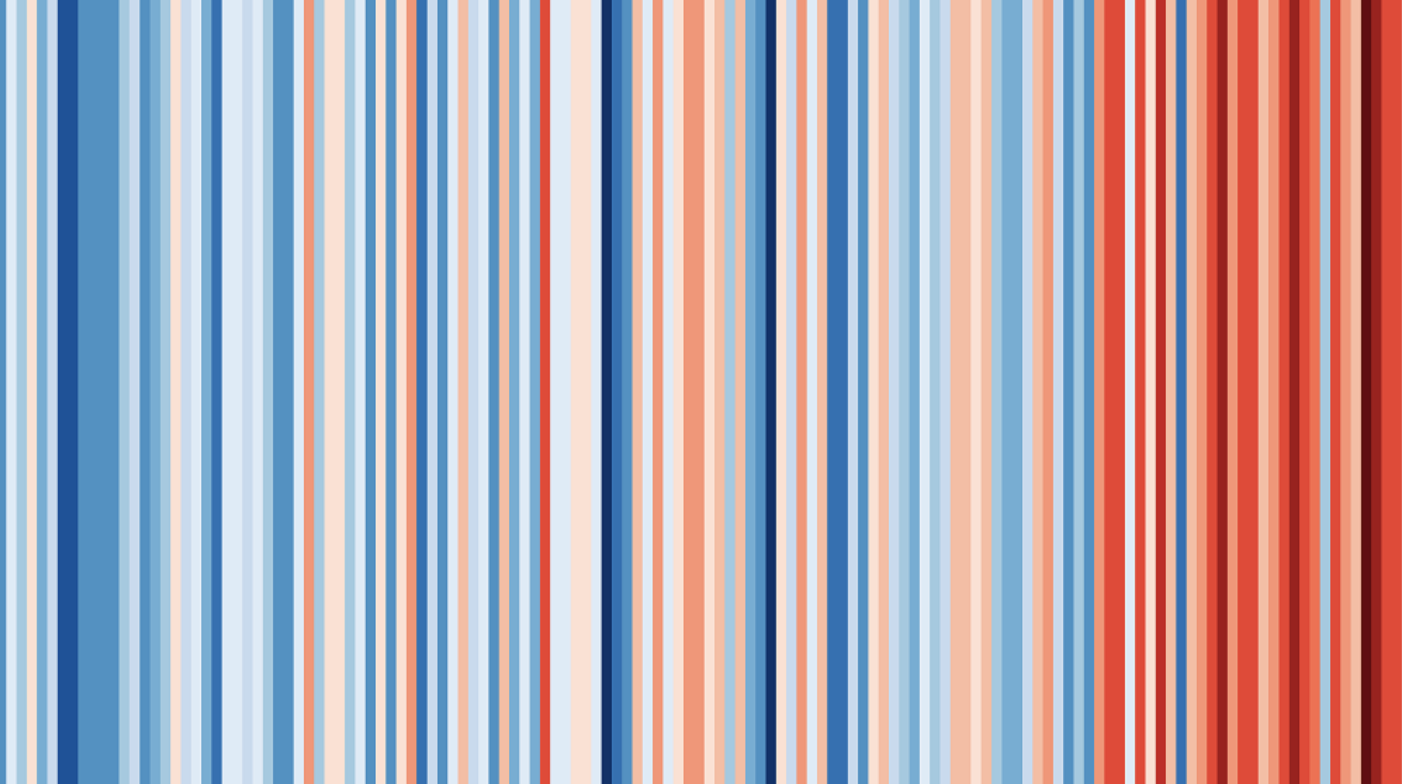 Deutsche Allianz Klimawandel und Gesundheit e.V. (KLUG)
kontakt@klimawandel-gesundheit.de
www.klimawandel-gesundheit.de
Grafik: Ed Hawkins/www.showyourstripes.info
Stand: Juni 2022